Out of this world: constructing languages for fiction, film, and fun
Laura A. Janda
Nouns (part 2)
Pronouns
Adjectives
Numerals
February 10, 2023 Session B
Noun Case
“a form of a noun that indicates what role the noun plays in a sentence” (DJP, 120)

English has lost case on nouns and has just a few leftovers on pronouns
Feature 49A: Number of Cases
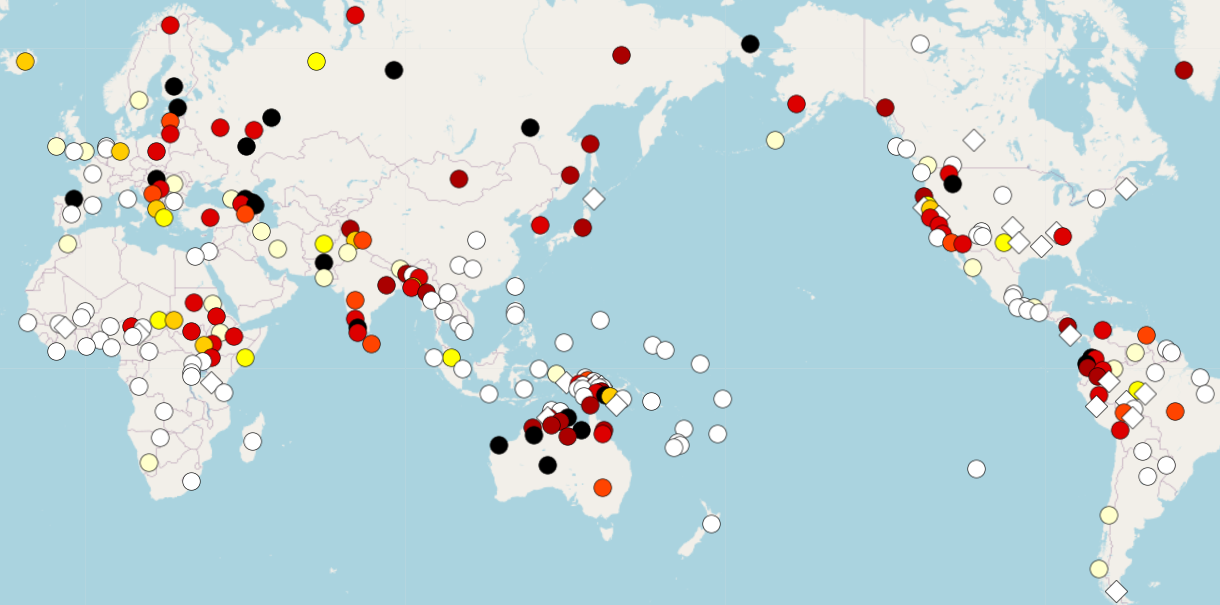 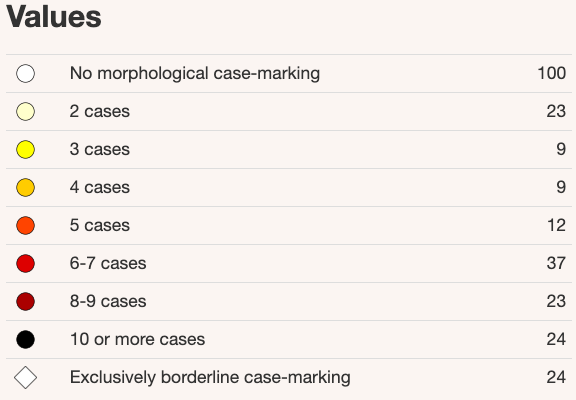 Case marks a variety of relationships
Direct arguments of verbs (subjects and objects and the like)
Indirect objects
Possession and other genitive uses
Non-local cases
Local cases
You can make up more cases! Natlangs do it too…
And you can assign different groups of meanings to your cases 
The meanings of cases are not fixed or universal
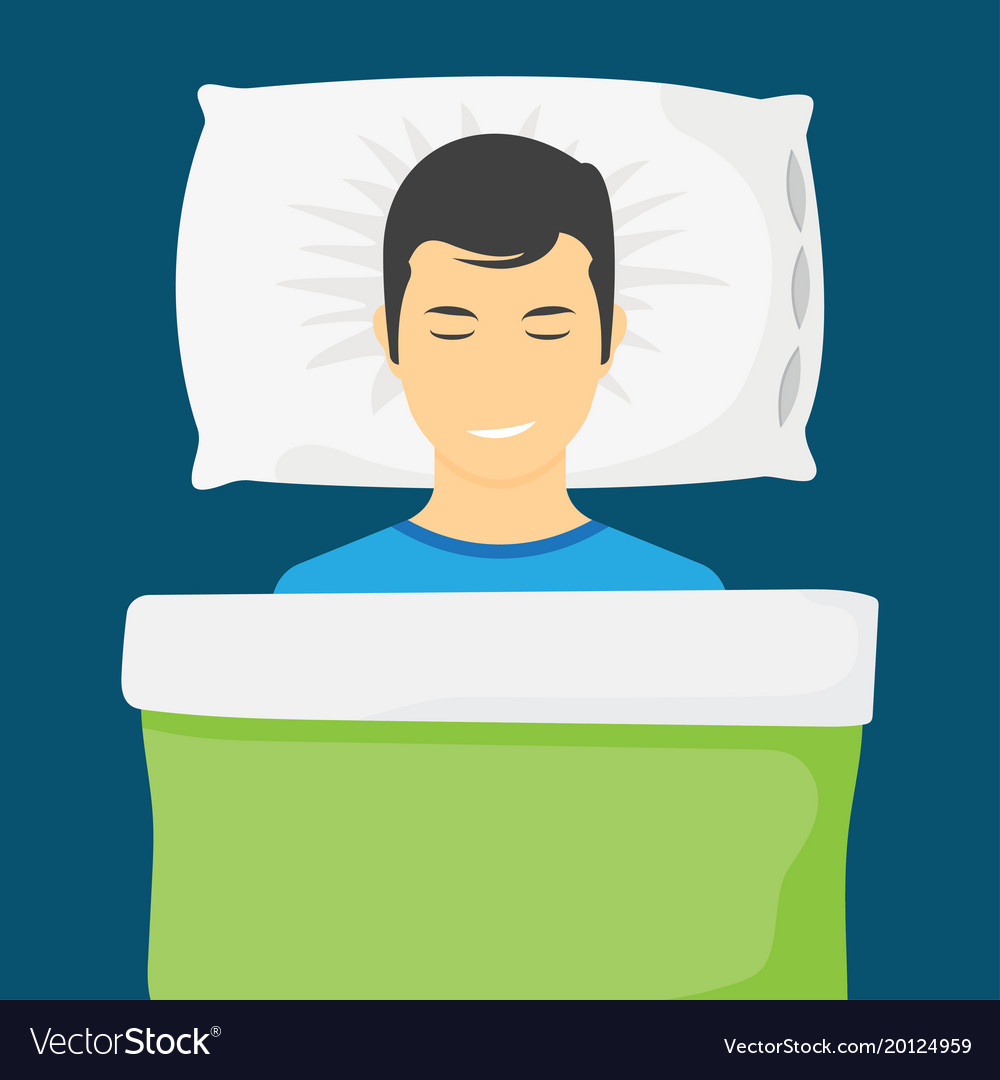 Sleeping in High Valyrian
Vala ēdrus
[man.NOM.SG sleep.PRS.3.SG]
‘The man sleeps/is sleeping’
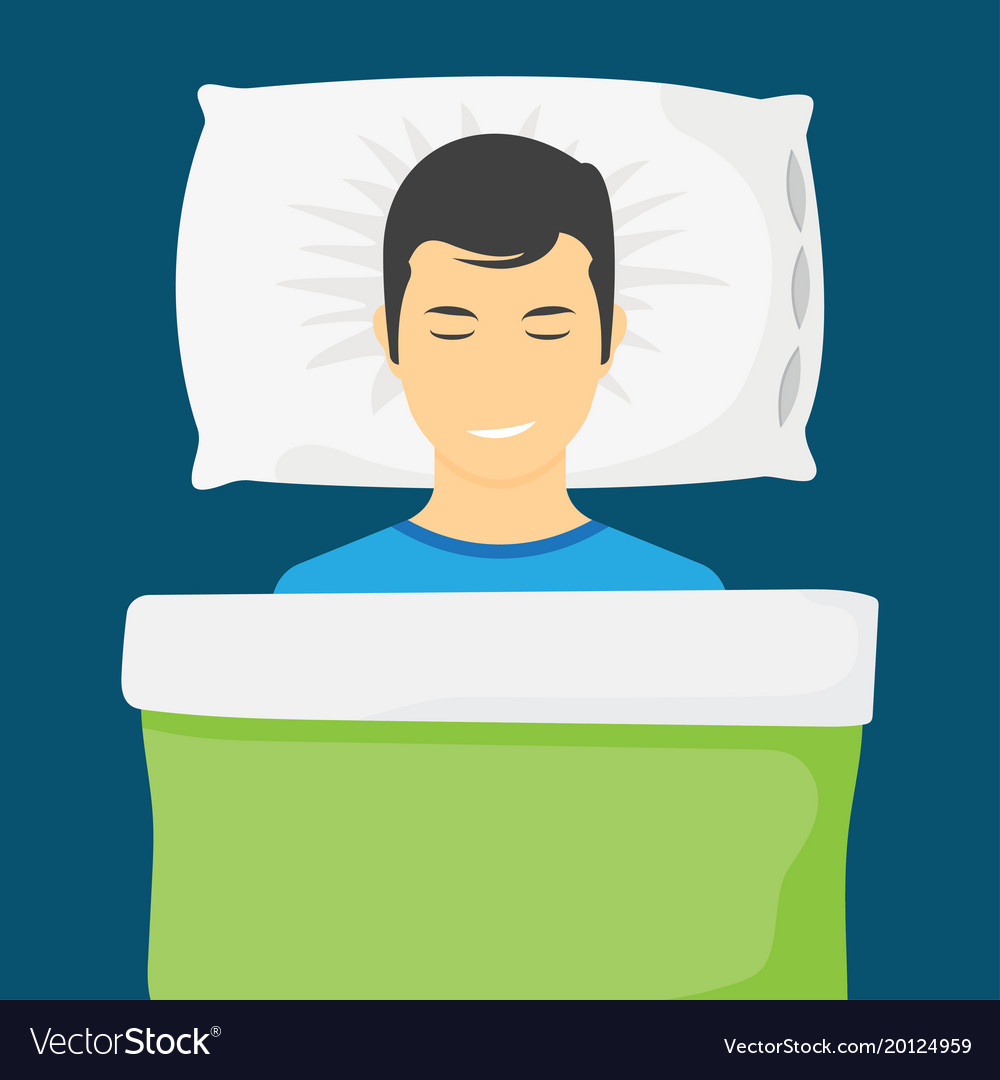 Sleeping in High Valyrian
Vala ēdrus
[man.NOM.SG sleep.PRS.3.SG]
‘The man sleeps/is sleeping’
Sleep is an intransitive verb

There is a sleeper = Nominative
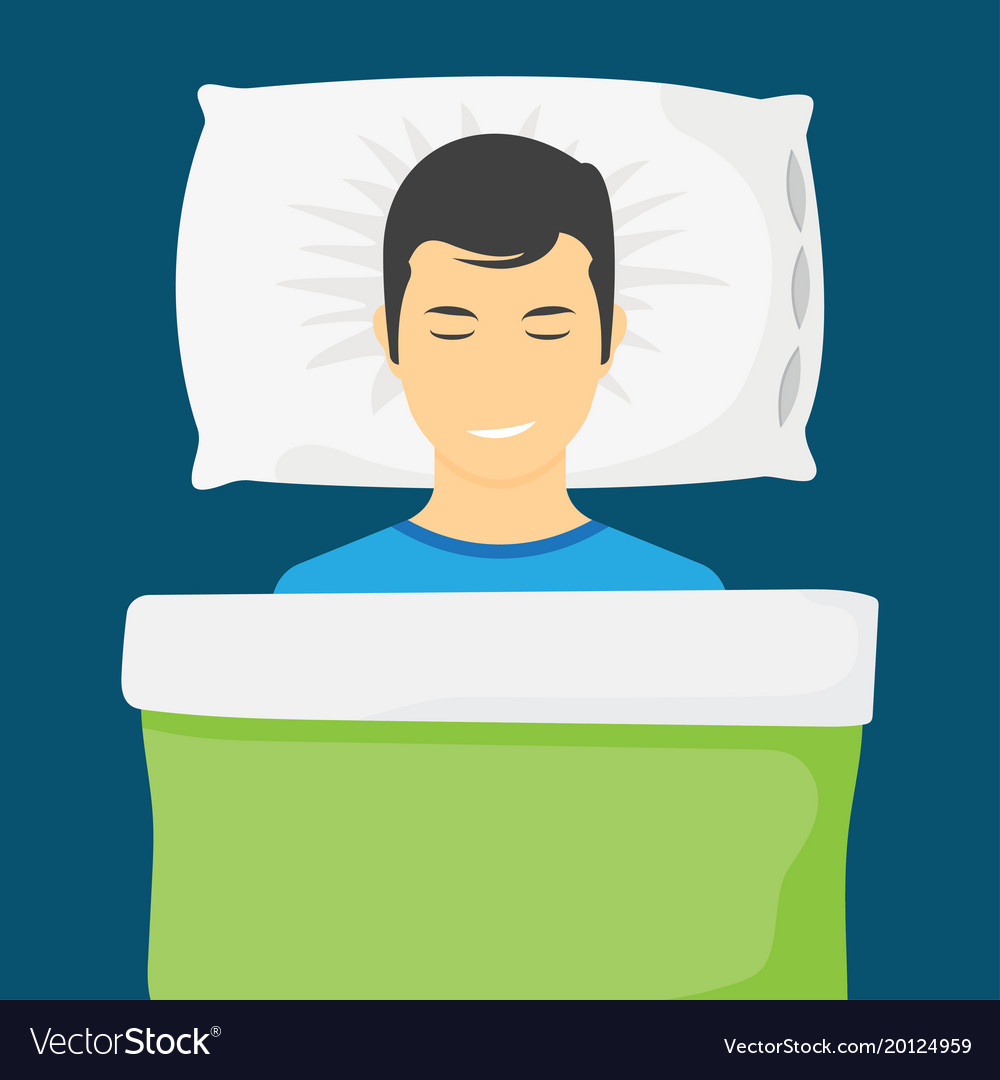 Sleeping in High Valyrian
Vala ēdrus
[man.NOM.SG sleep.PRS.3.SG]
‘The man sleeps/is sleeping’
S = the sleeper 
the Subject of an intransitive verb
Kissing in High Valyrian
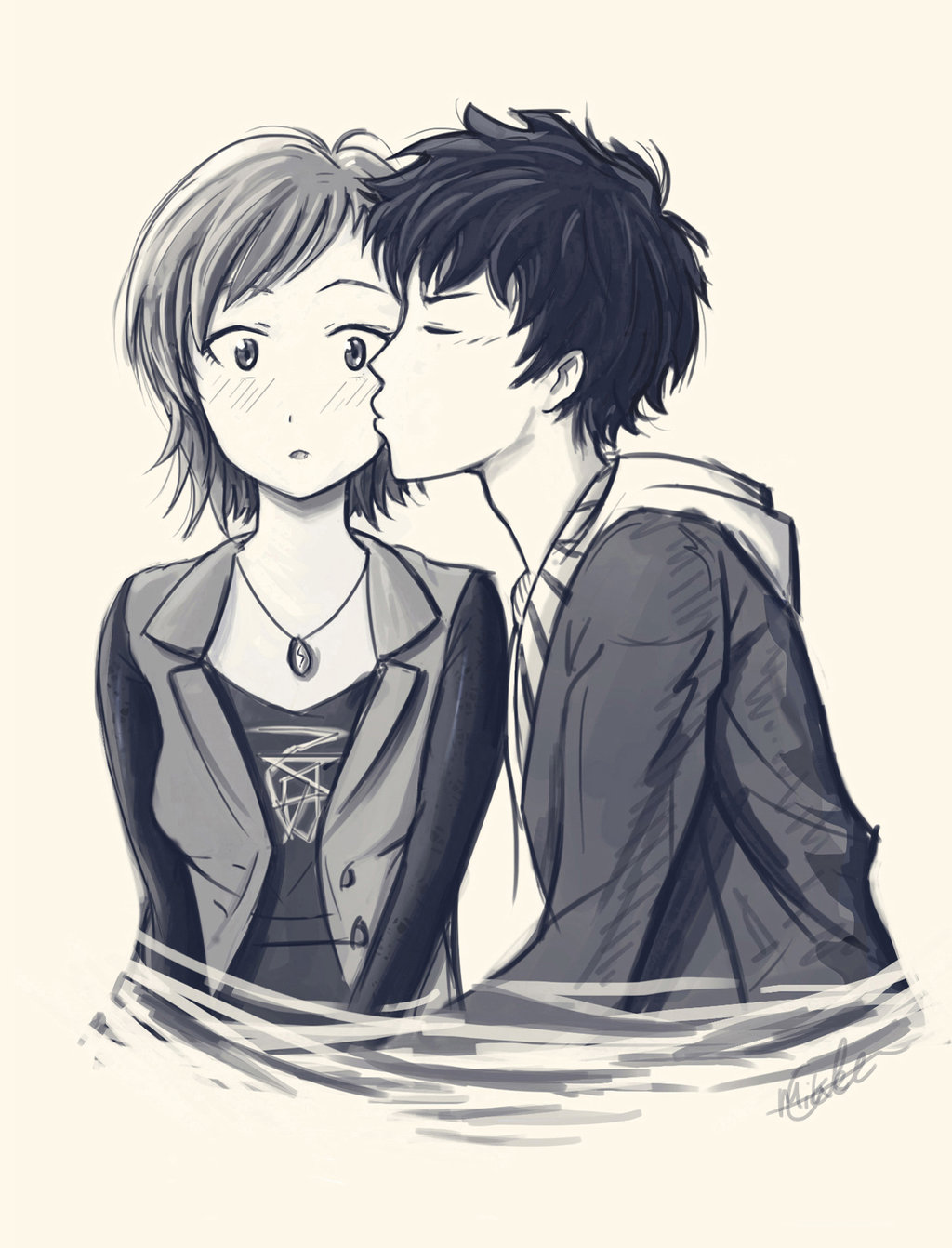 A
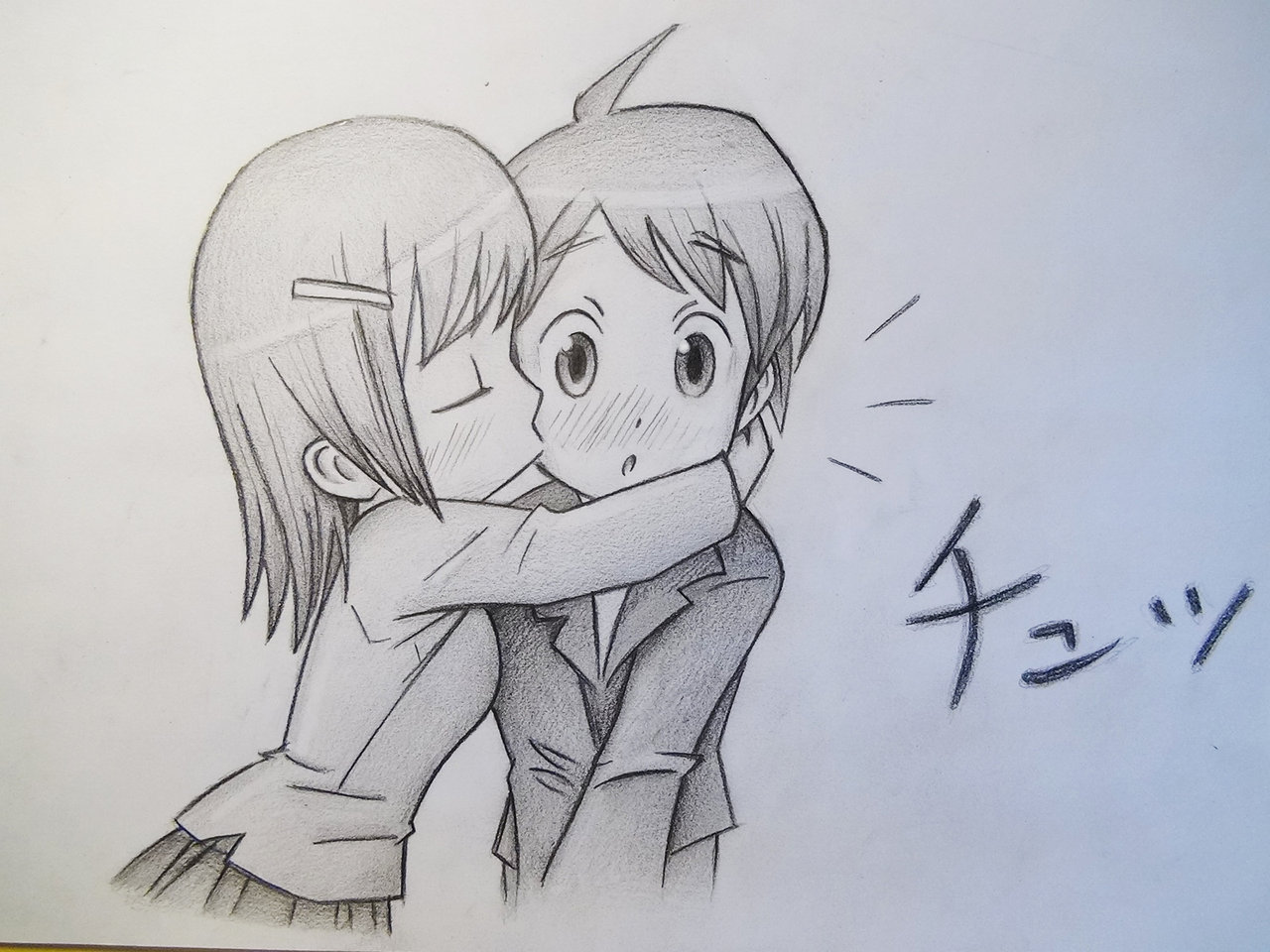 B
Val-a abr-e vūjitas
 [man-NOM.SG woman-ACC.SG kissed]
‘The man kissed the woman.’
Val-e abr-a vūjitas
 [man-ACC.SG woman-NOM.SG kissed]
‘The woman kissed the man.’
Kissing in High Valyrian
Kiss is a transitive verb.

There is a kisser = Nominative

There is a kissee = Accusative
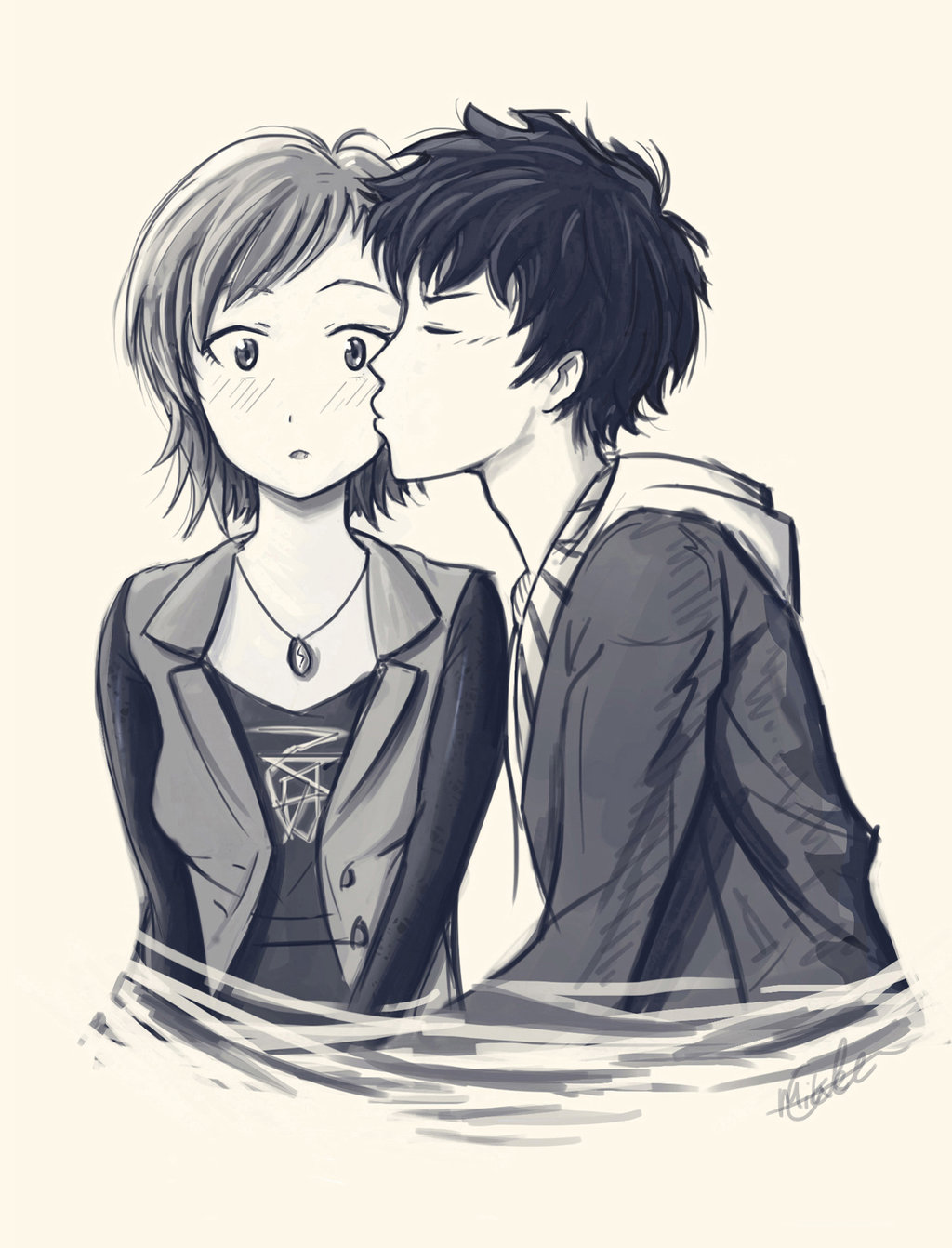 A
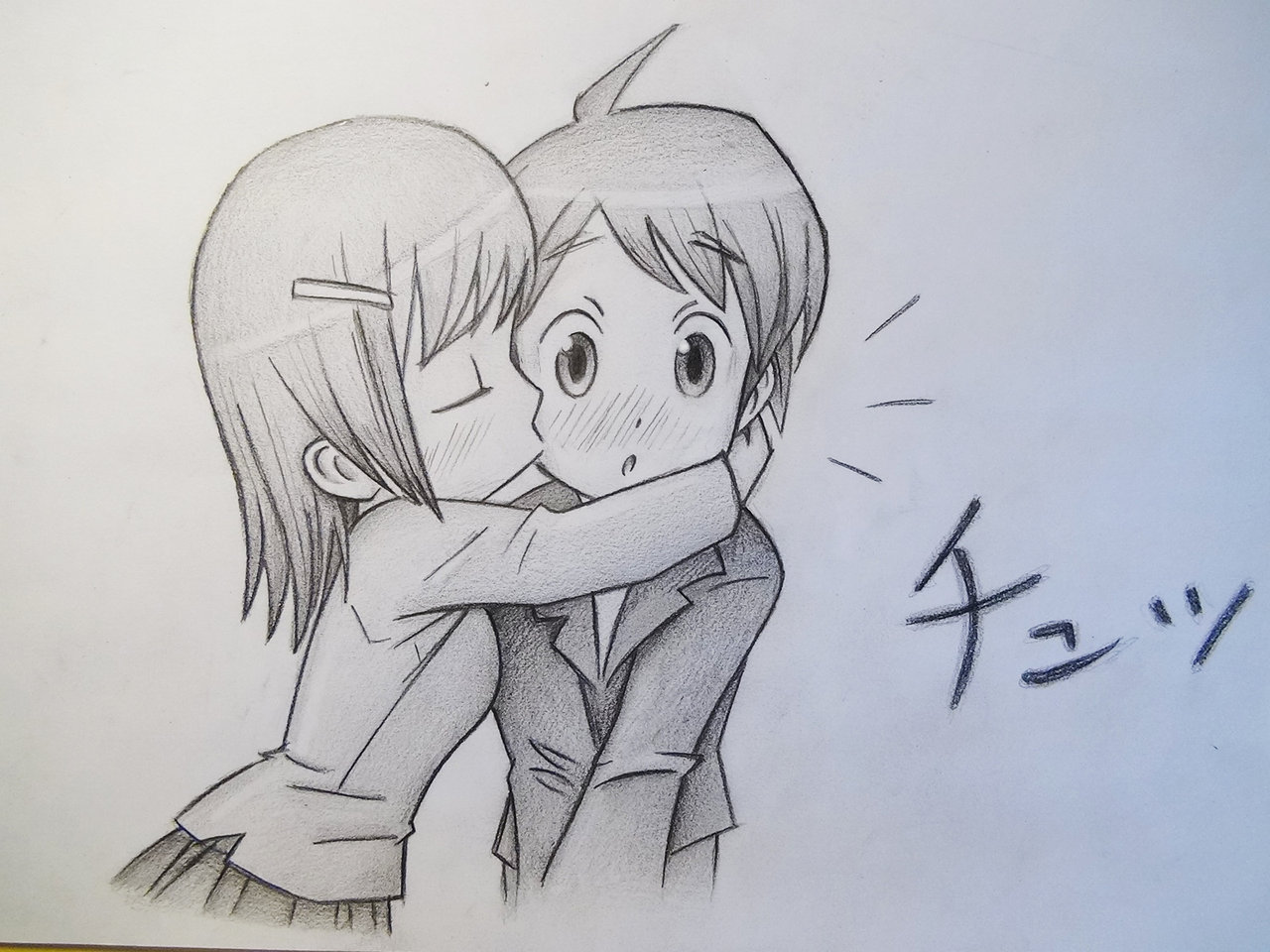 B
Val-a abr-e vūjitas
 [man-NOM.SG woman-ACC.SG kissed]
‘The man kissed the woman.’
Val-e abr-a vūjitas
 [man-ACC.SG woman-NOM.SG kissed]
‘The woman kissed the man.’
Kissing in High Valyrian
A = the kisser, the Agent of a transitive verb 

0 = the kissee, the Object of a transitive verb
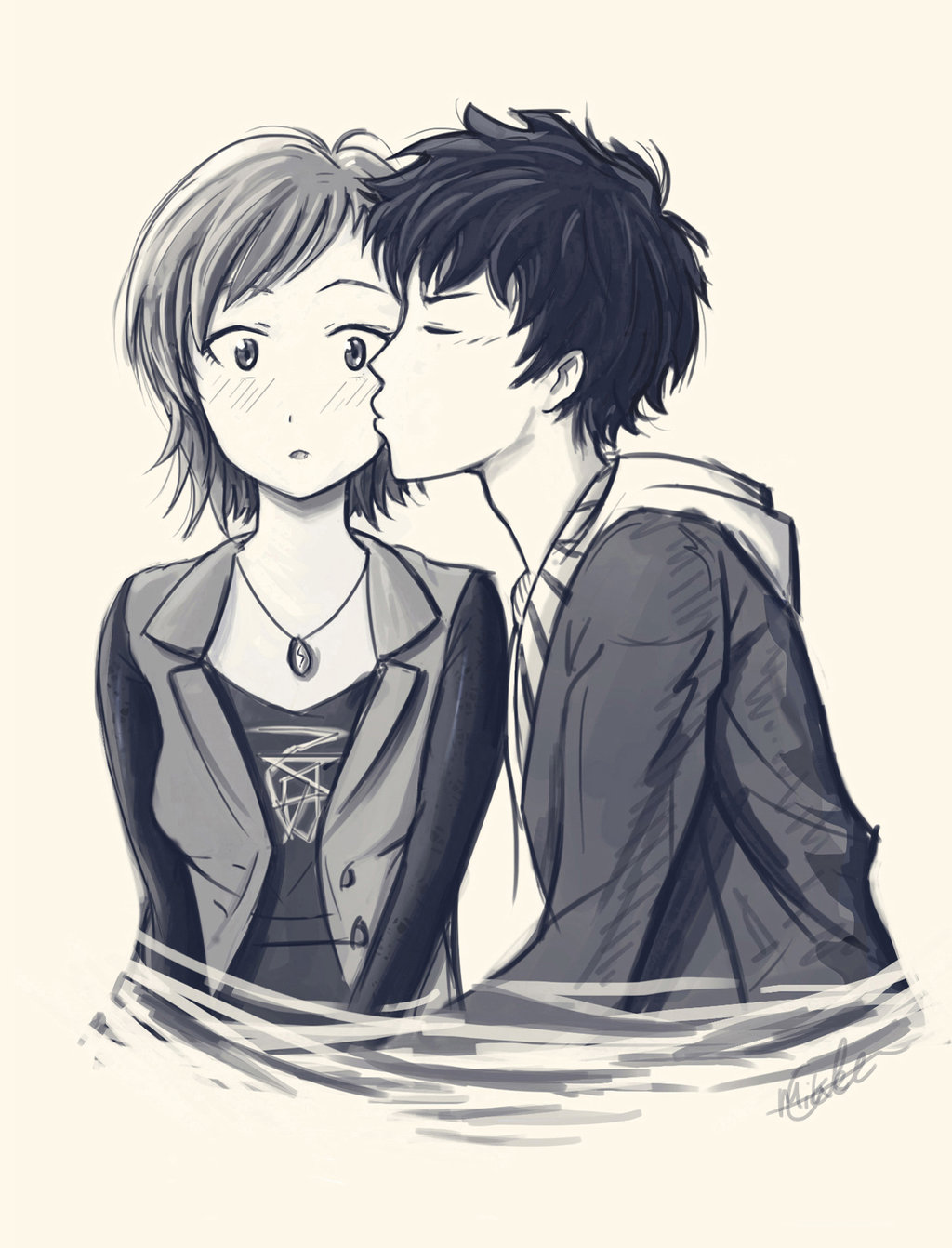 A
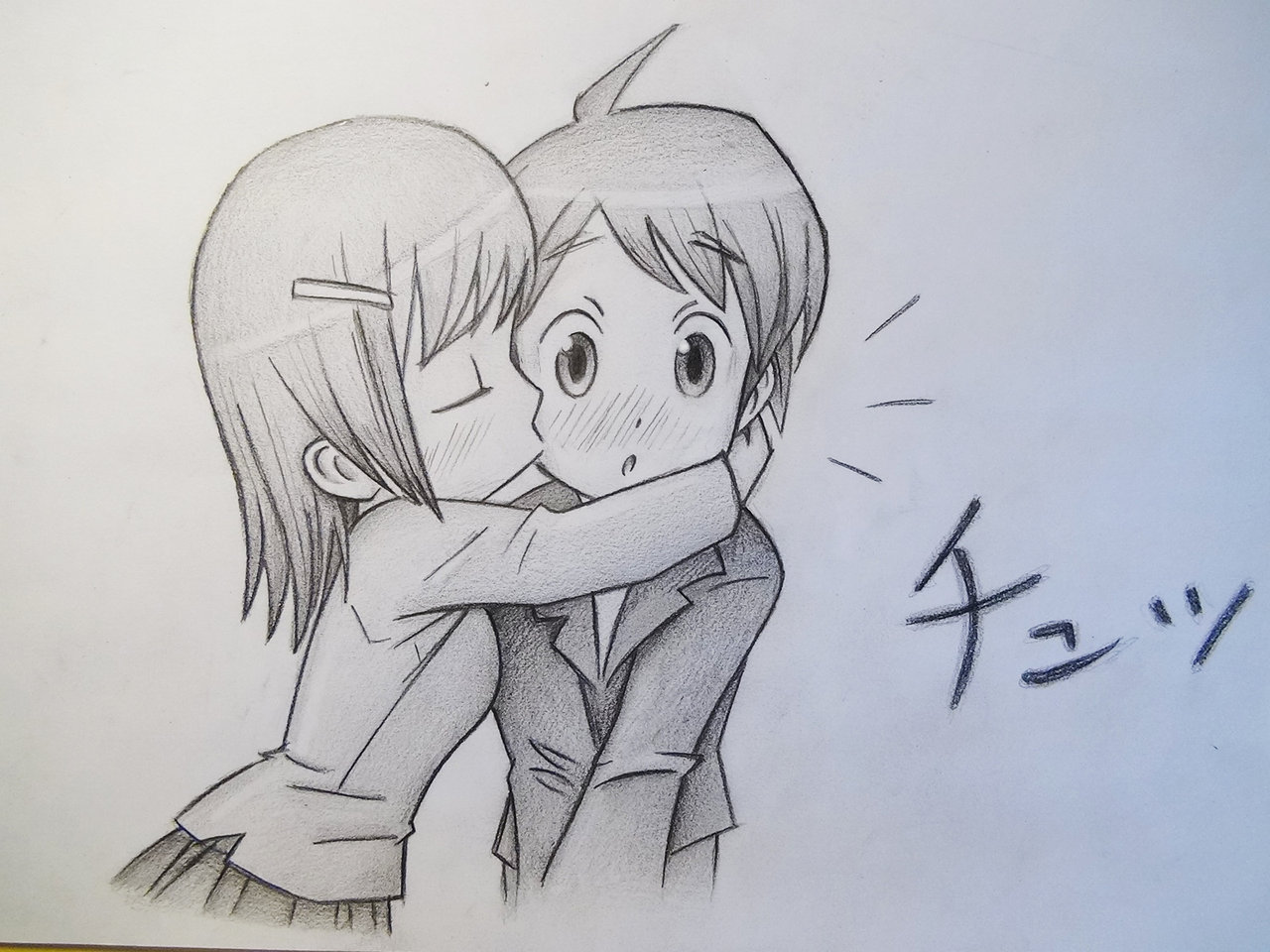 B
Val-a abr-e vūjitas
 [man-NOM.SG woman-ACC.SG kissed]
‘The man kissed the woman.’
Val-e abr-a vūjitas
 [man-ACC.SG woman-NOM.SG kissed]
‘The woman kissed the man.’
High Valyrian is a Nominative – Accusative language
S (Subject of an intransitive verb) and A (Agent of a transitive verb) are treated the same, marked with the Nominative case
O (Object of a transitive verb) is treated differently, marked with the Accusative case
Feature 98A: Alignment of Case Marking of Full Noun Phrases
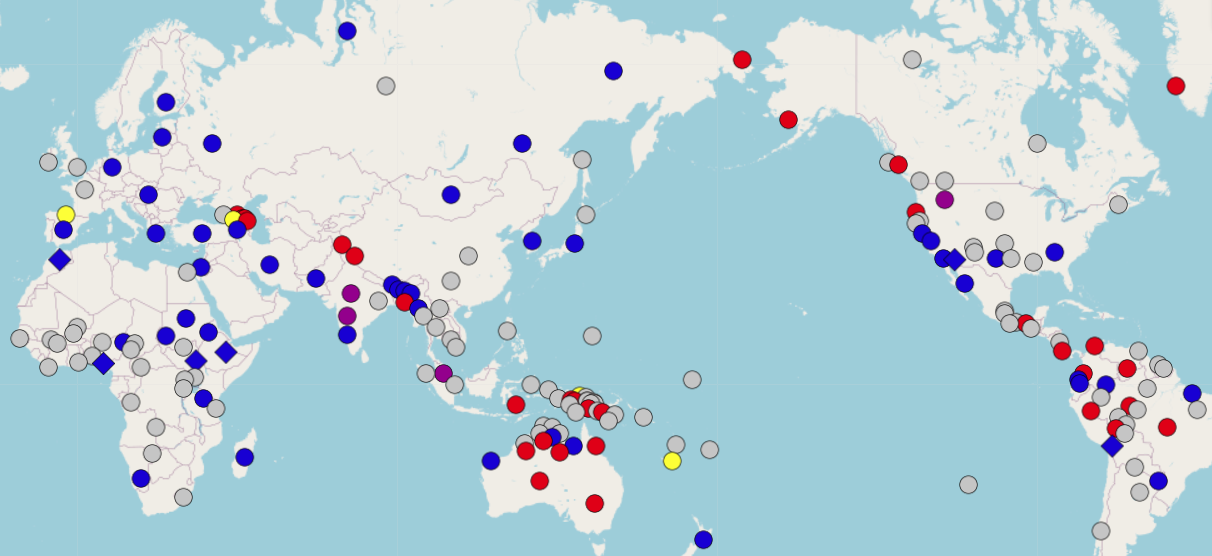 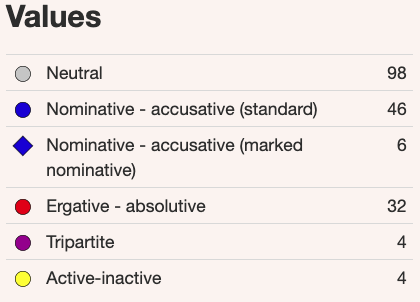 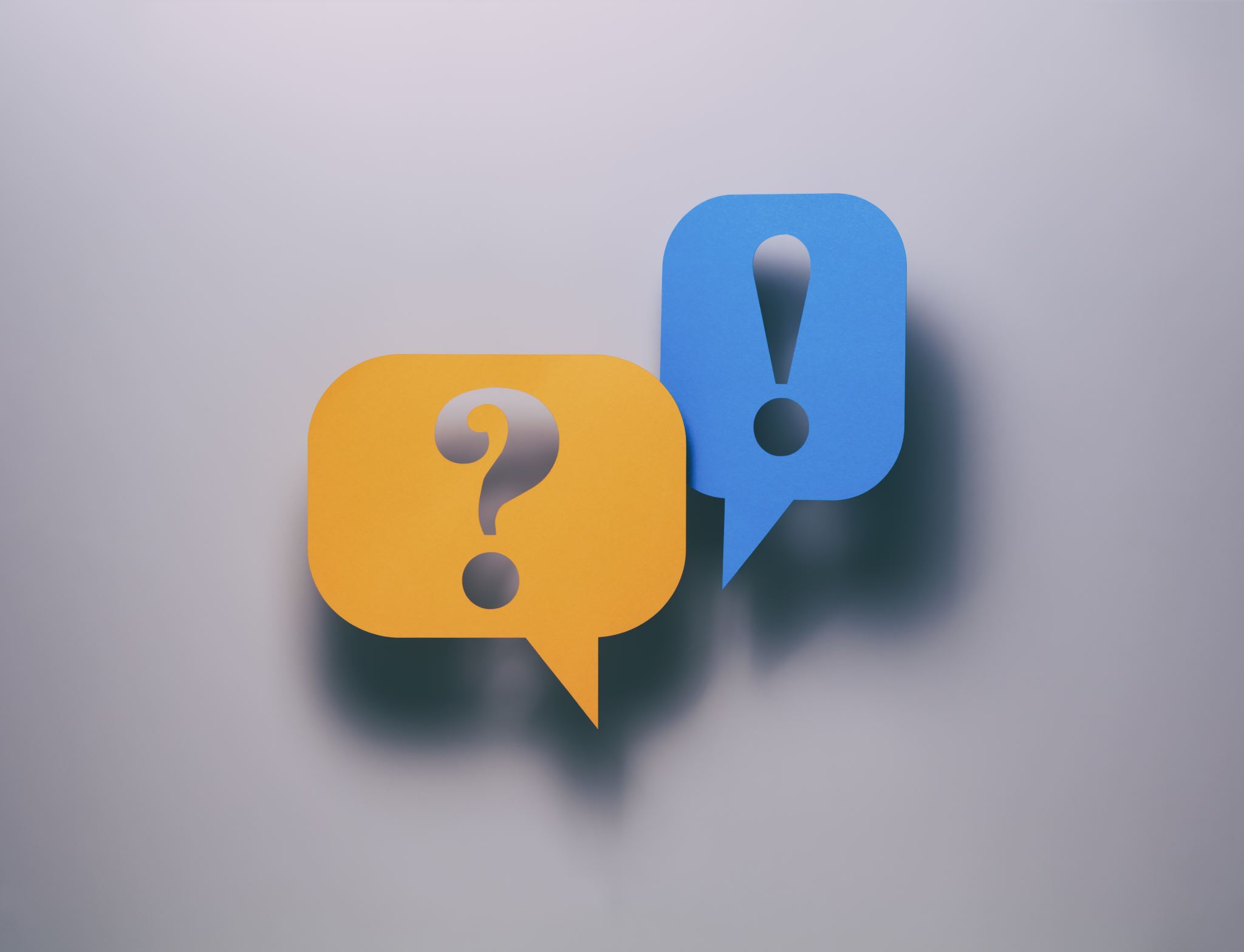 Questions and Comments?
Clip: Conlanging 46:40-49:16
Two ways to mark subjects and objects with case
S = Subject of an intransitive verb
A = Agent of a transitive verb
O = Object of a transitive verb

Nominative-accusative:
S and A are marked Nominative
O is marked Accusative

Ergative-absolutive:
S and O are marked Absolutive
A is marked Ergative
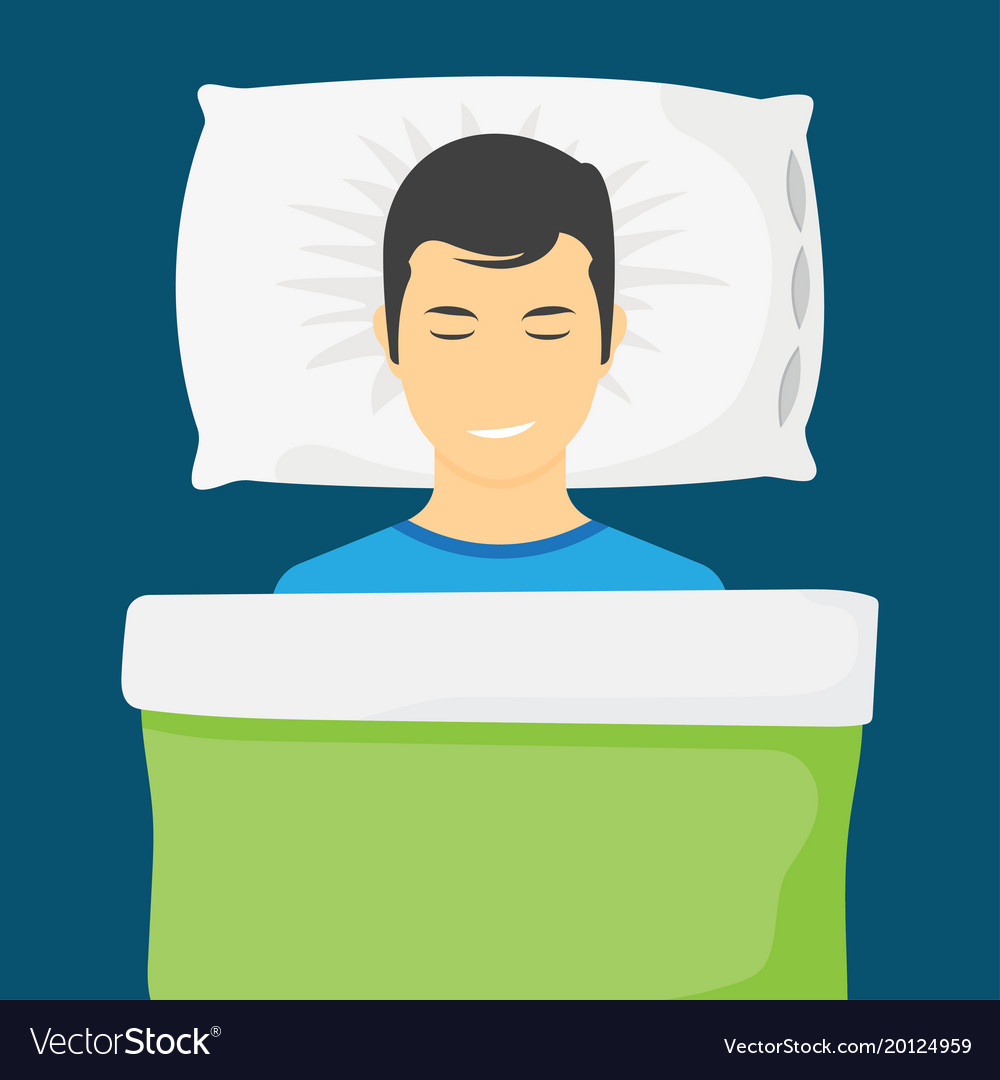 Sleeping in Hindi
admi soja
‘The man slept’

mazdur soja
‘The laborer slept’

S, the subject of an intransitive verb, is unmarked
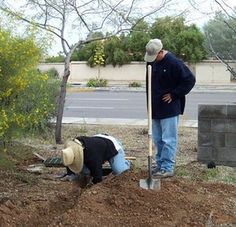 Seeing in Hindi
admine mazdur dekha
‘the man saw the laborer’

mazdurne admi dekha
‘the laborer saw the man’

A, the agent of a transitive verb, is marked with –ne
O, the object of a transitive verb, is unmarked
High Valyrian
Hindi
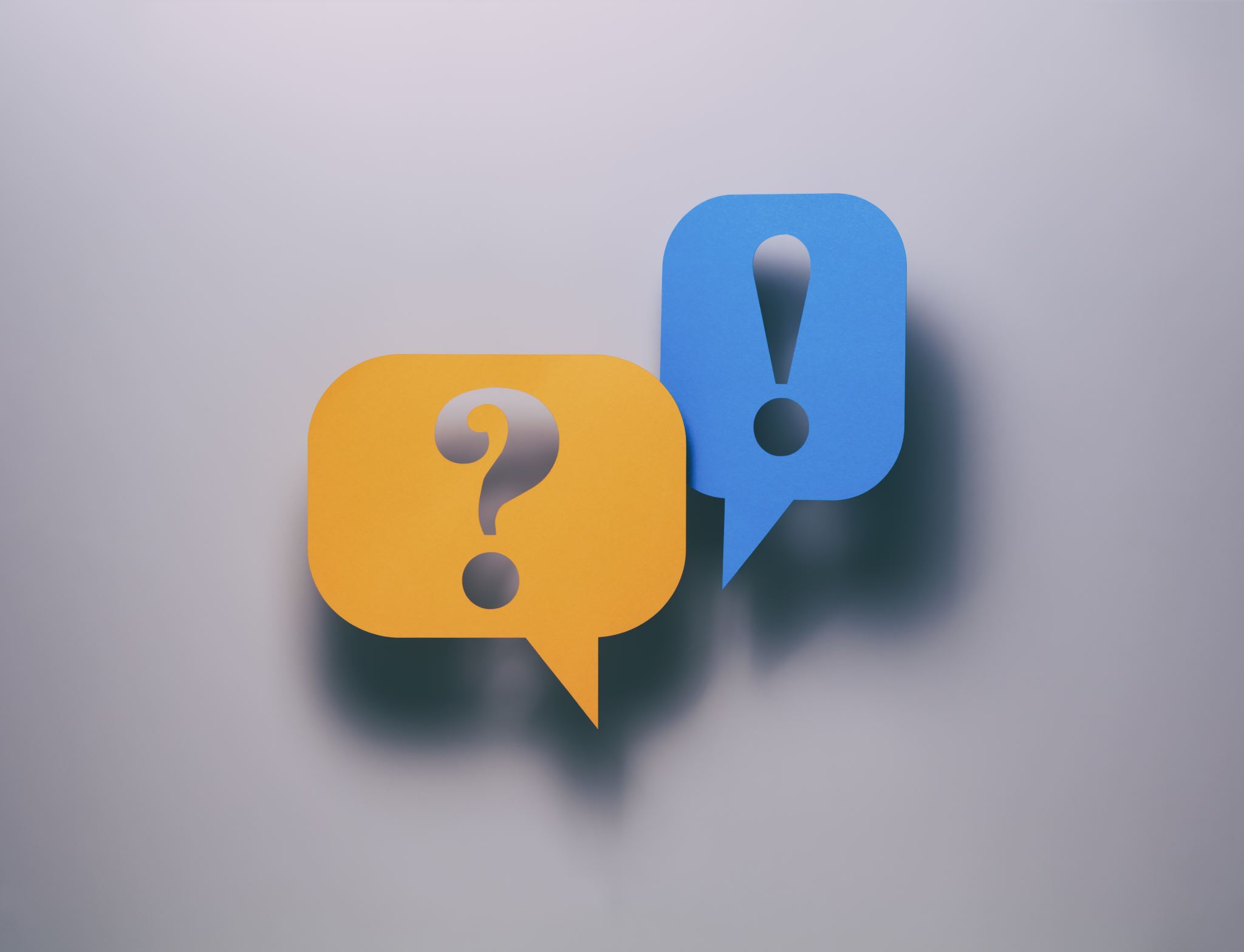 Questions and Comments?
Clip: Conlanging 37:42-39:20
Other things you can do with an Accusative case
Destinations in space and time (when something happens), including backward destination (‘ago’)
‘to’ and ‘through’ and ‘across’
purpose ‘for’
duration
approximation
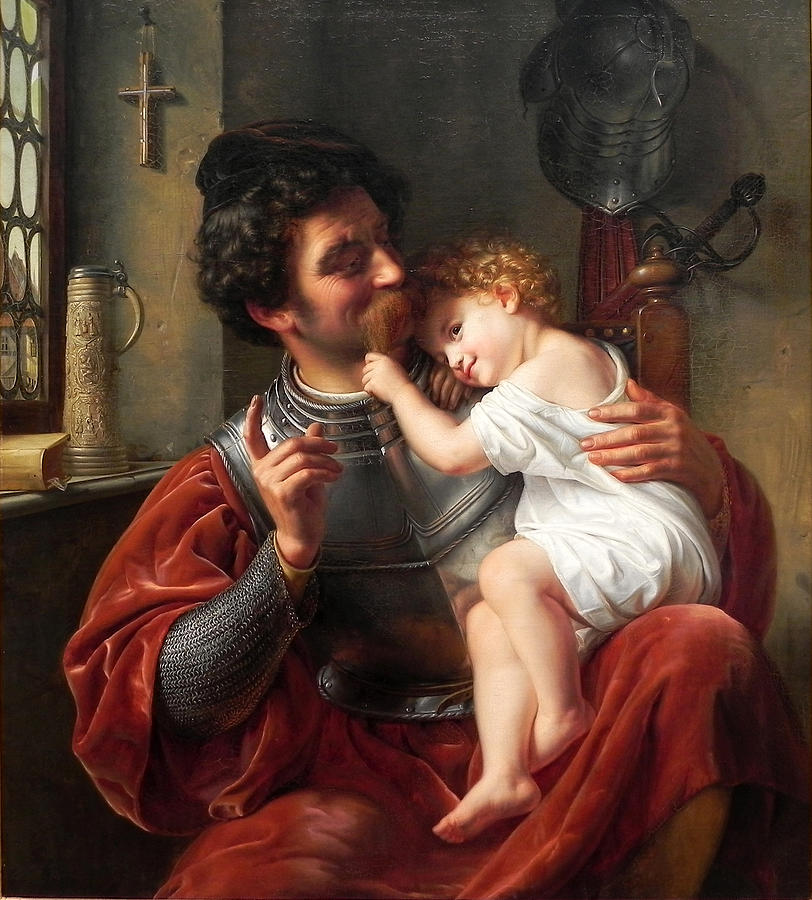 Kir	ellenär 	läini- 	geil-I	gave	child	warrior
Kir	ellenär 	läinie 		geilää
[I	gave		child.ACC	warrior.DAT]
‘I gave a child to the warrior’

Kir	ellenär 	läiniä 		geilee
[I	gave		child.DAT	warrior.ACC]
‘I gave a warrior to the child’

Indirect objects marked in the Dative in Shiväisith, language of Dark Elves, Thor: The Dark World
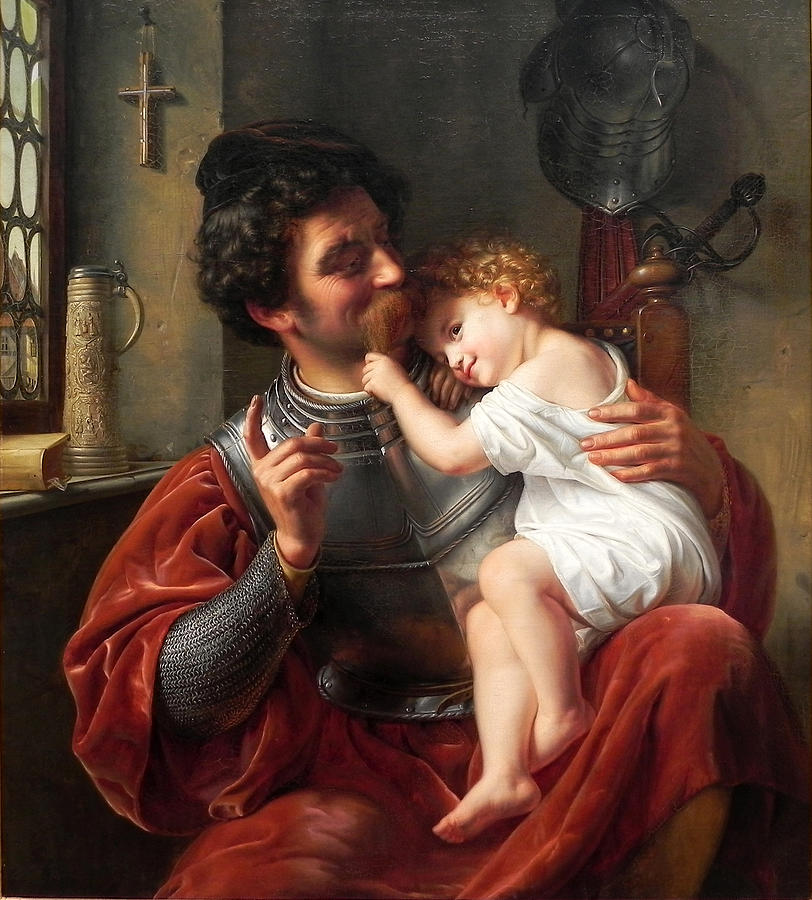 Other things that you can do with a Dative case
directions ‘toward’
purpose ‘for’ and ‘against’
beneficiary / maleficiary
addressee of communication and signalling
addressee of punishment
competing forces (domination, subjugation, equal forces)
(reflexive) for one’s own (selfish) benefit
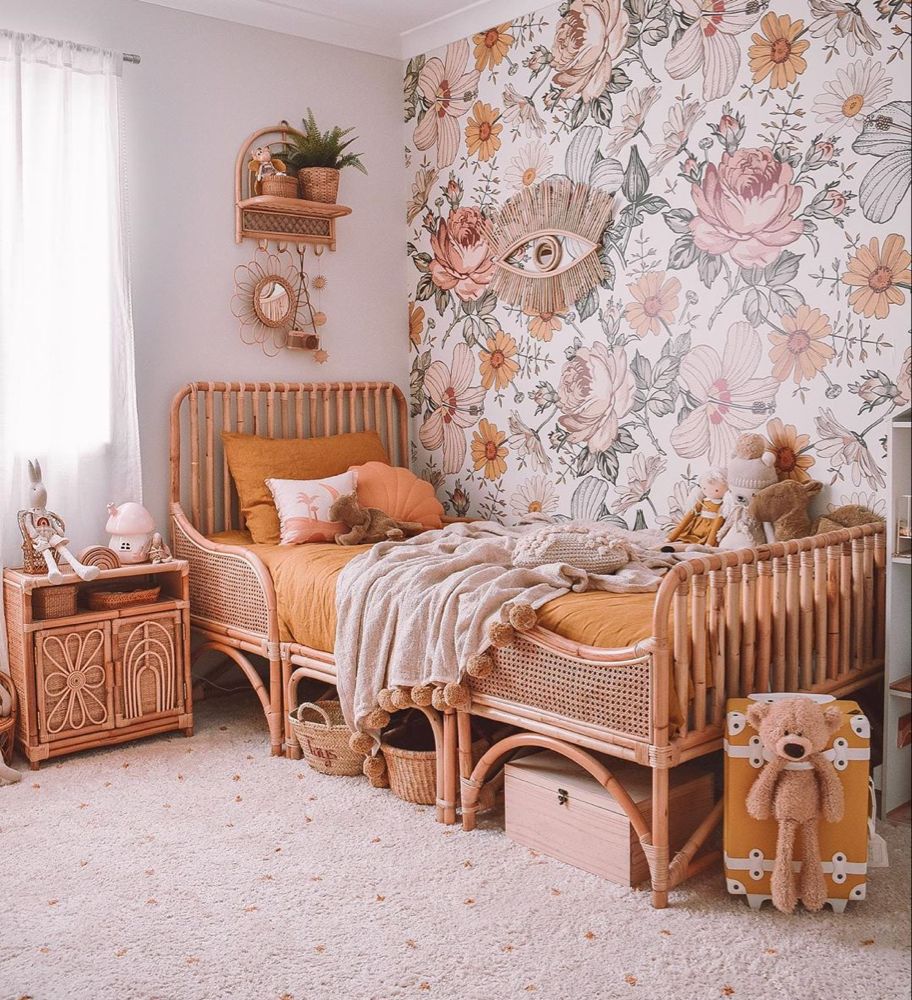 Possession via Genitive case
Russian:
	komnata 	devuški
	[room.NOM	girl.GEN]
	‘the girl’s room’

North Saami:
	nieidda 		latnja
	[girl.GEN		room.NOM]
	‘the girl’s room’
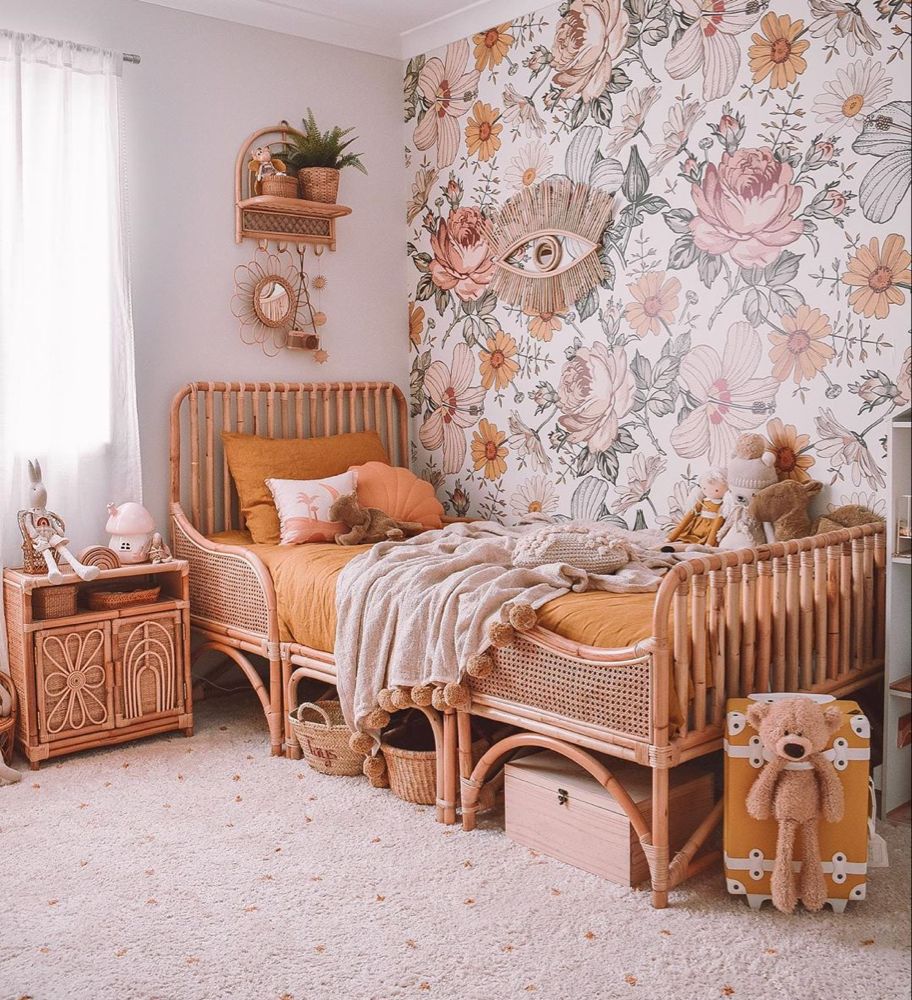 Other things you can do with a Genitive case
goal and source
‘near’
fear, avoidance, withdrawal, and approach
‘for’ and ‘against’
‘of’ chaining
color
quantification and lack of
setting space and time
many adpositions
Reflexive possession in N Saami: ReflN is replacing NPx
Two examples from Elle Márjá Vars’ novel Kátjá 

NPx (possessive suffix, HIGH morphological complexity):
(1a)	Kátjá...		ollii 			latnjasis 
	Kátjá.nom 	reach.ind.pret.3s 	room.ill.sg.px.3s 
	‘Kátjá... got to her room’

ReflN (analytic construction with reflexive genitive pronoun):
(1b)	Kátjá... 	ollii 			iežas 		latnjii
	Kátjá.nom 	reach.ind.pret.3s 	refl.gen.3s 	room.ill.sg 
	‘Kátjá... got to her room’
Instrumental: a case for tools
Russian:
	Devuška 	režet 	xleb 		nožom
	[Girl.NOM 	cuts 	bread.ACC 	knife.INS]
	‘The girl cuts bread with a knife’
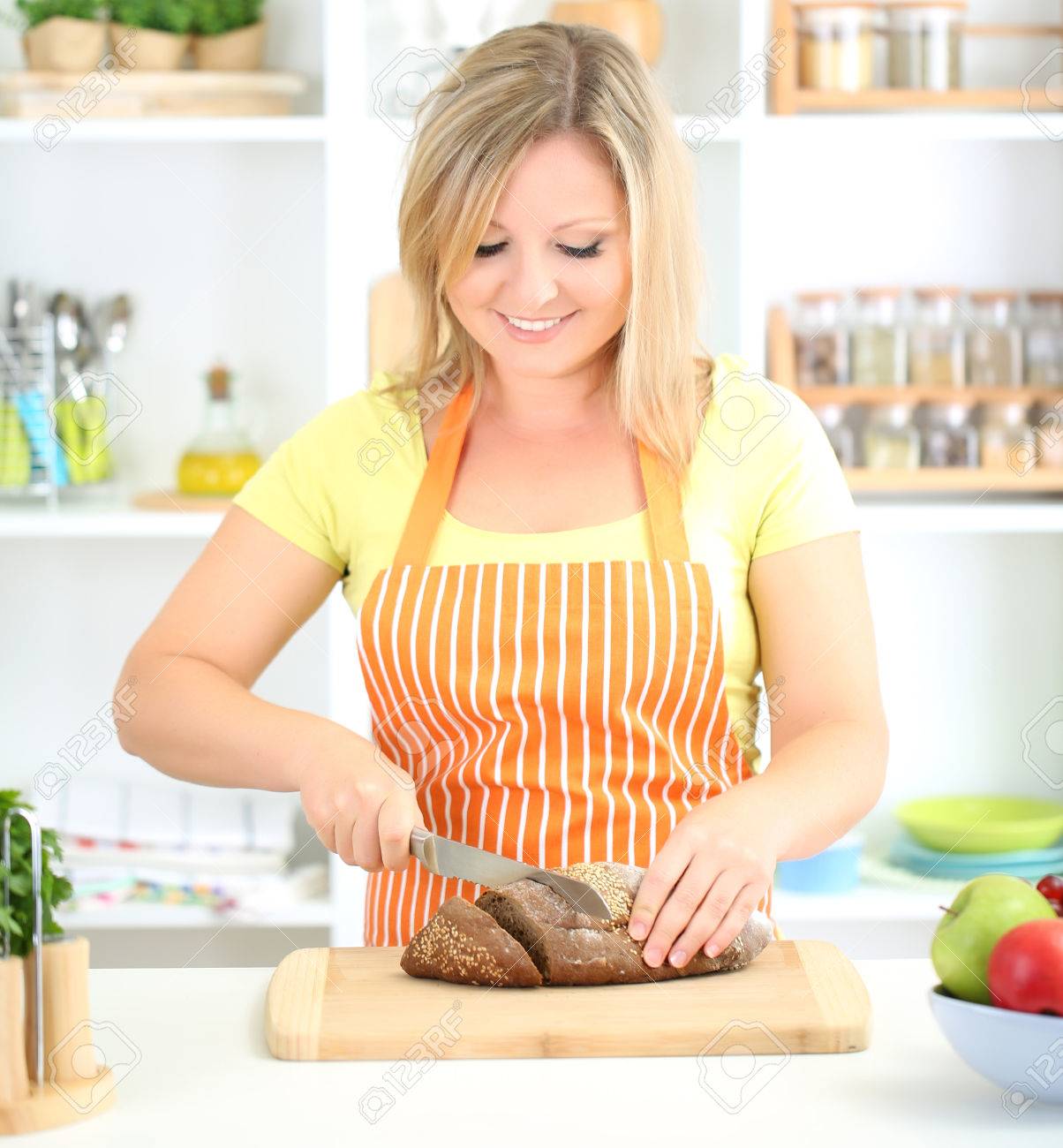 Other things you can do with an Instrumental case
path in space and time
movement of body parts and objects
groups
governance, leadership
passive agent
proximate location
label
filling, exchanging
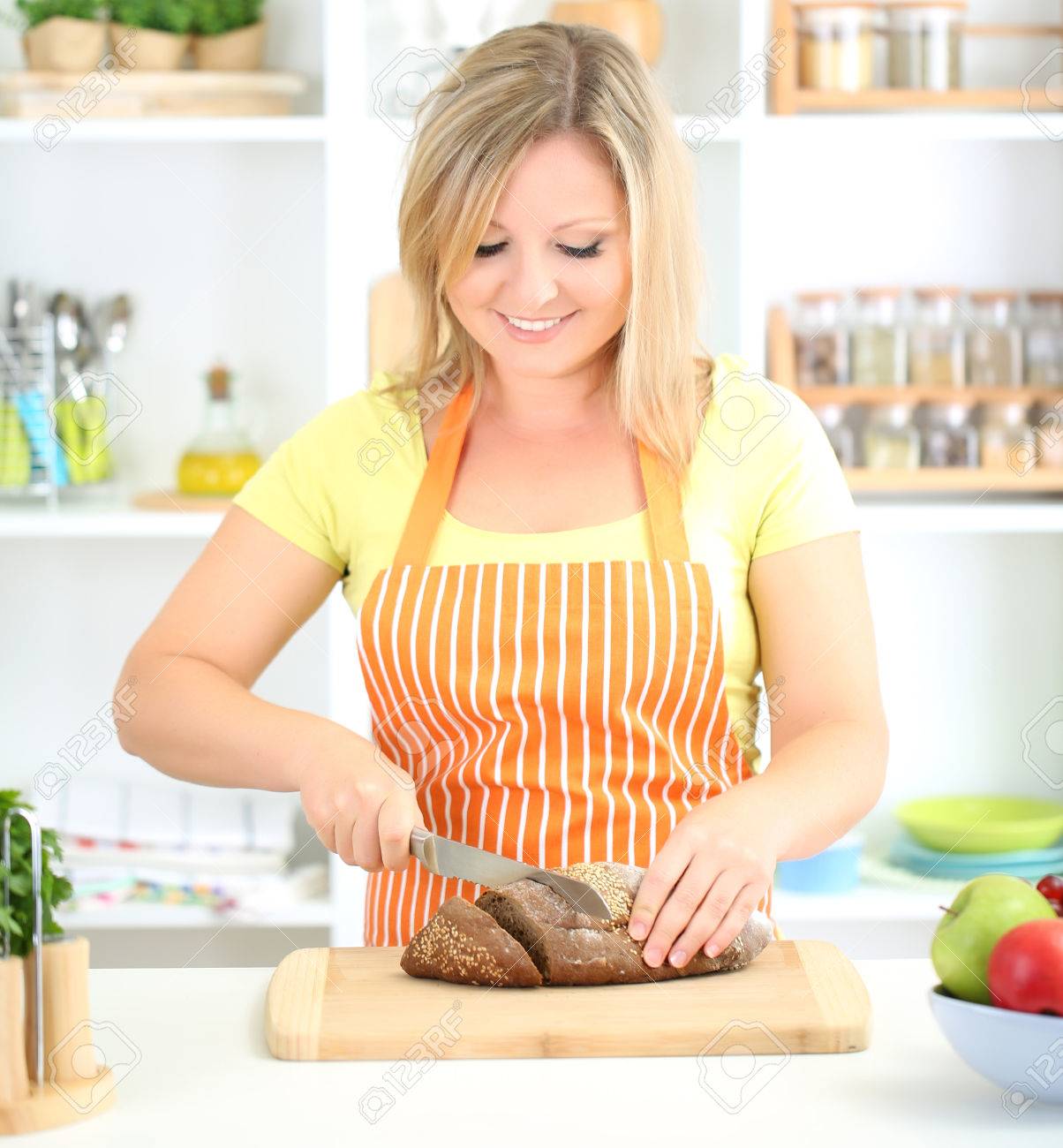 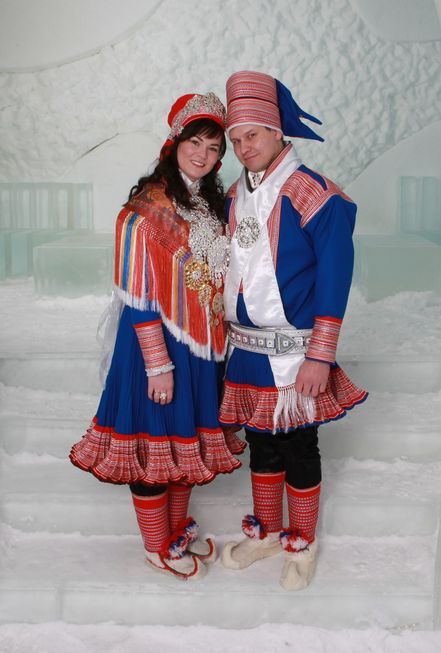 Comitative case: doing things together
Áhčči lea náitalan etniin, áddjá áhkuin ja vel mu eanu nai lea náitalan mu imiin.
[father.NOM be married mother.COM, grandfather.NOM grandmother.COM and furthermore I.GEN uncle.NOM also be married I.GEN aunt.COM]
‘Father is married to mother, grandfather to grandmother, and my uncle is married to my aunt.’

Oaččun go hupmat du etniin?
[get.PRS.1.SG PART speak you.GEN mother.COM]
‘Can I speak with your mother?’
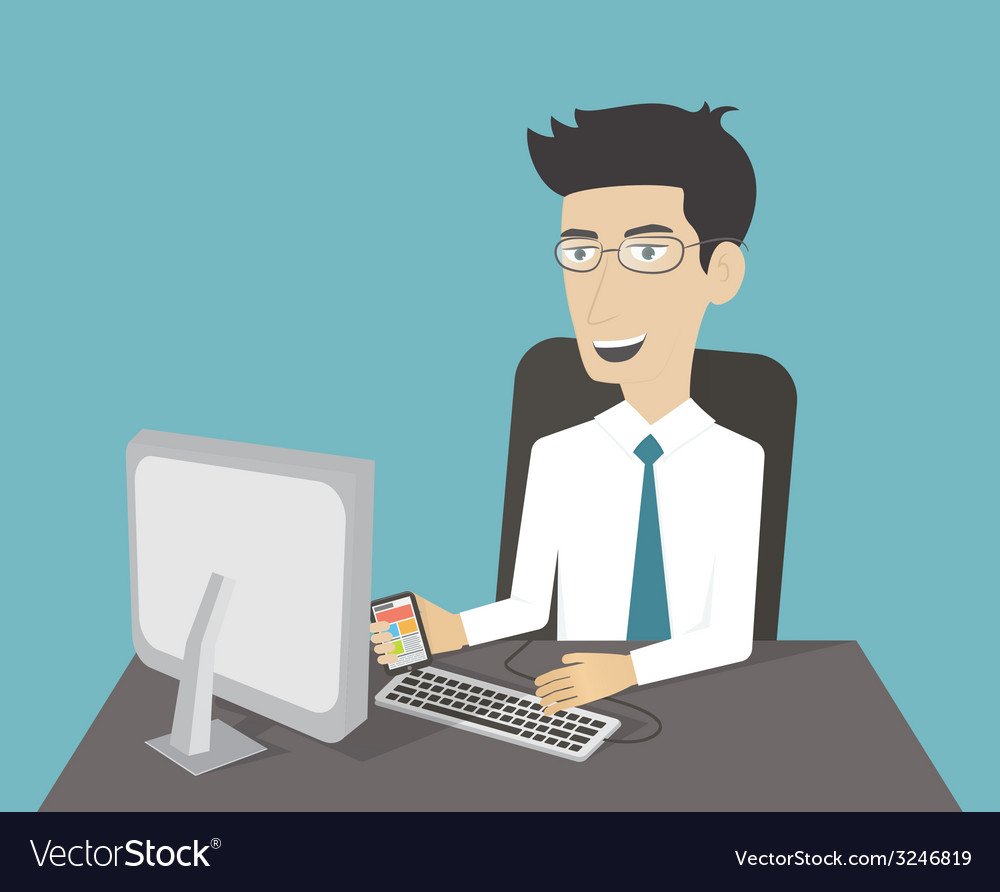 Instrumental and Comitative can be conflated
The engineer is solving a problem with a computer.
Is the computer a tool or a collaborator?

With such excellent musicians, the conductor can play great music.
Are the musicians instruments or collaborators?
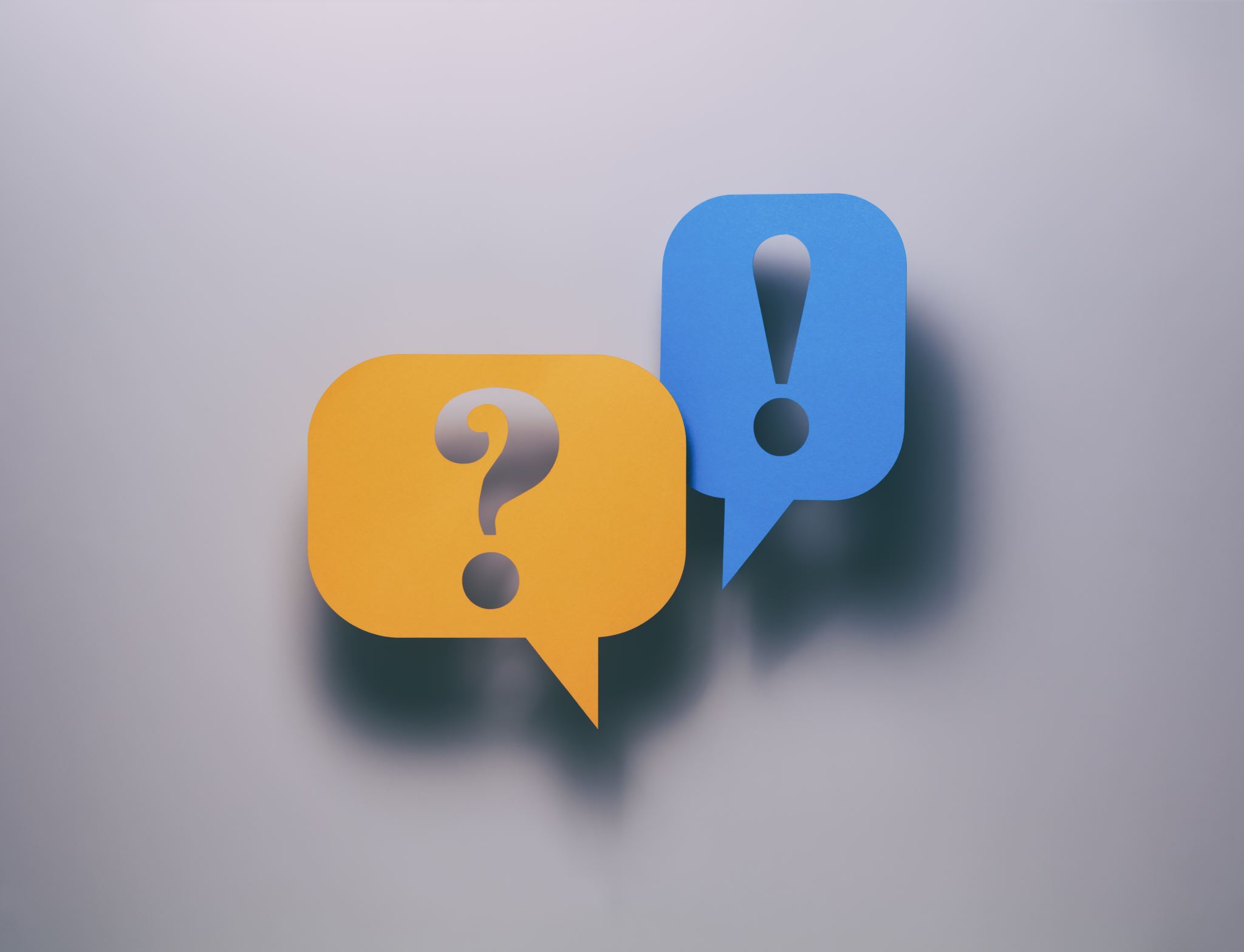 Questions and Comments?
Clip: Conlanging 39:20-43:54
Vocative: a case for calling people
Vocatives in Old Church Slavonic: Bože ‘God!’, Gospodi ‘Lord!’
“New vocatives” in Russian formed by truncation of a final -a (as in mam! ‘mama!’, Saš! ‘Sasha!’ 
New vocative in N. Sámi:
	Gula,			 mánážan. 
	listen.imper.2s 	child.dim.nom.sg.px.1s
	‘Listen, my little child.’

Largely restricted to names and kinship terms
Local cases, as in Finnish/Kven
Locative: in/at a place (no movement)
Adessive: near something
Allative: toward something
Ablative: away from something
Inessive: inside something 
Illative: into something
Ellative: out of something
…
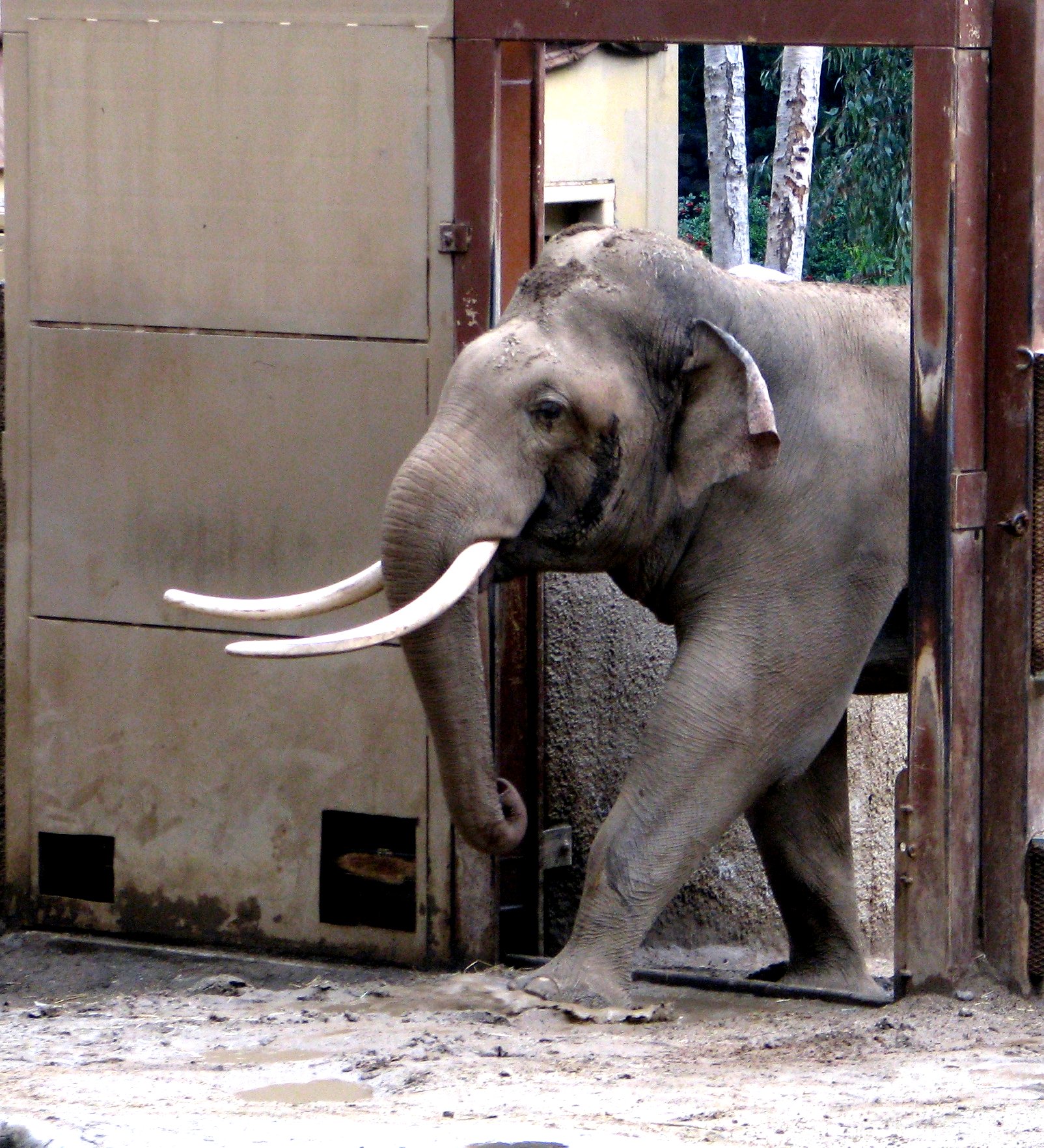 A prolative case in North Sámi?
ráigi ‘hole’ in North Saami
“the suffix –ráigge – originating in the genitive-accusative form of the noun ráigi ‘hole, opening’ – has many case-like features that make it look like a … prolative (‘along, through’) case”
uksaráigge ‘through the door’,  bálggesráigge ‘along the path’
 
Mon ledjen boahtime Álaheajus siidii dan min boares jođáhatráigge 
[1SG be.PST.1SG come.PROG Álaheadju.LOC camp.ILL it.GENACC 1PL.GENACC old reindeer.track.PROL] 
‘I was returning back home from Álaheadju along the old reindeer track of ours’

Ylikoski, Jussi. (2014). Davvisámegiela ‑ráigge – substantiiva, advearba, postposišuvdna vai kásus?. – Sámi dieđalaš áigečála 2/2014: 47–70.
A contaminative case (adjective?) in North Sámi?
suffix –naga 
Giehta lea varranaga/málanaga/betoŋganaga 
[hand be.3SG blood/paint/concrete.NAGA] 
‘the hand is stained with blood/paint/concrete’
varranaga tragediija [blood.NAGA] ‘bloody tragedy’,  mihcamárnaga [Midsummer.NAGA] ‘with remnants of (having celebrated) Midsummer’
Ylikosi, Jussi. (2014). Davvisámegiela substantiivavuđot -naga-hámit giellaoahpa ja sátnevuorkká rájá alde. – Sámi dieđalaš áigečála 1/2014: 51–71.
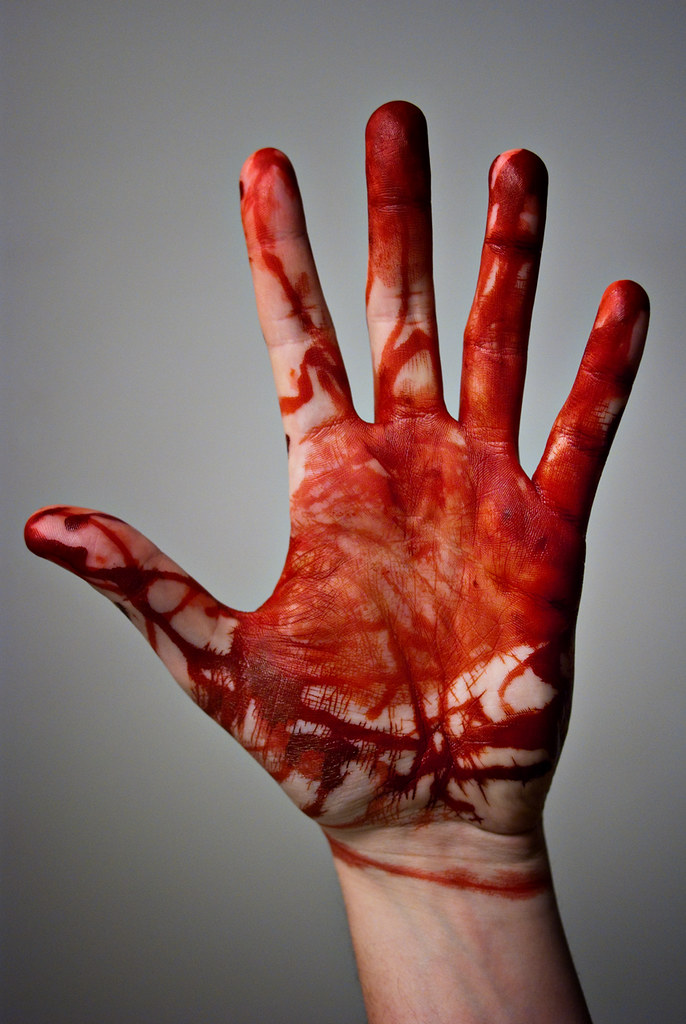 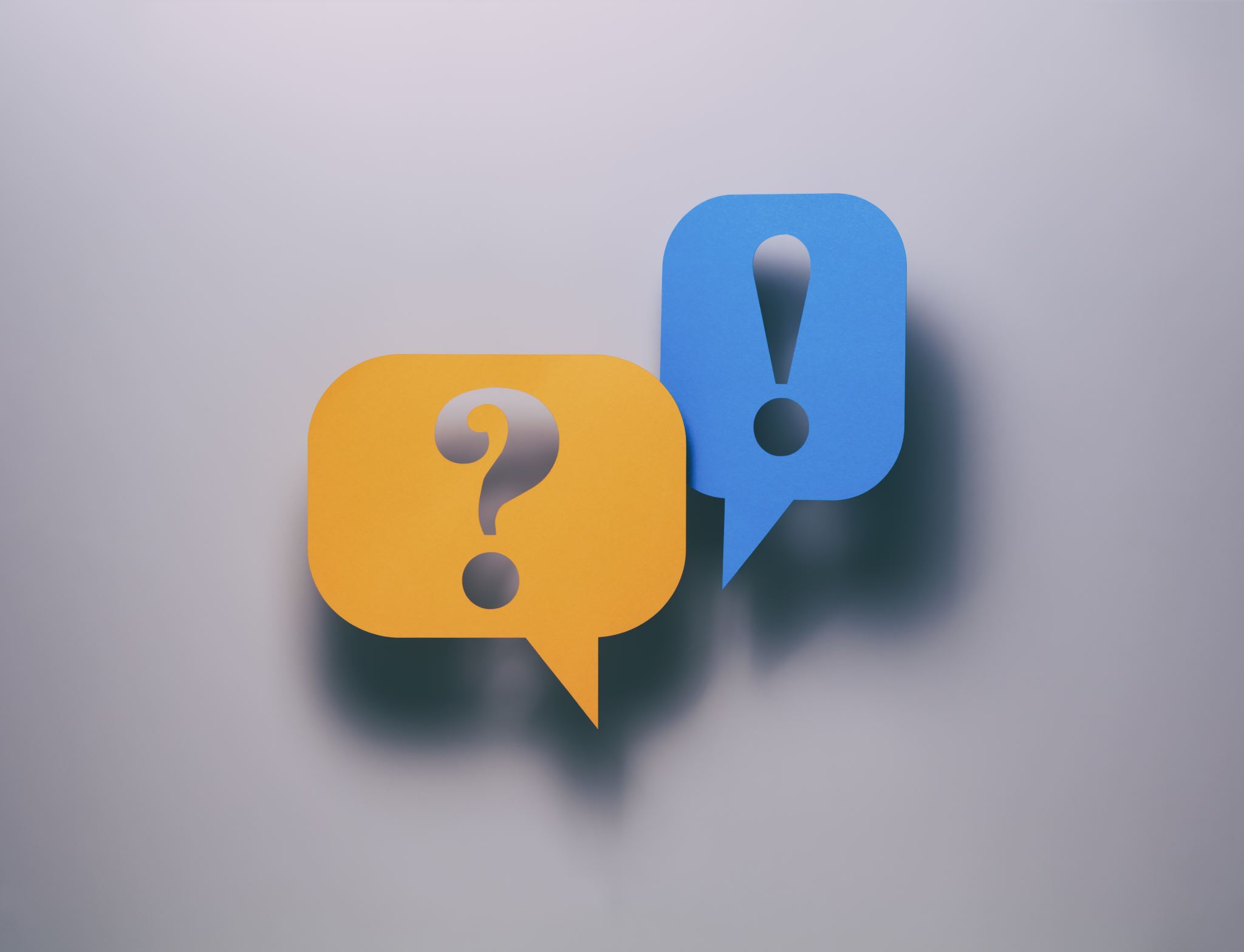 Questions and Comments?
Exponence: how case meanings are expressed
case, adpositions (prepositions and postpositions), combinations of the two
Historically: 
adpositions (which might themselves be derived from nouns or other words) become clitics (the get attached to nouns) and then become case affixes
affixes (especially suffixes) erode and get lost
(new) adpositions step in and the cycle repeats
Feature 51A: Position of Case Affixes
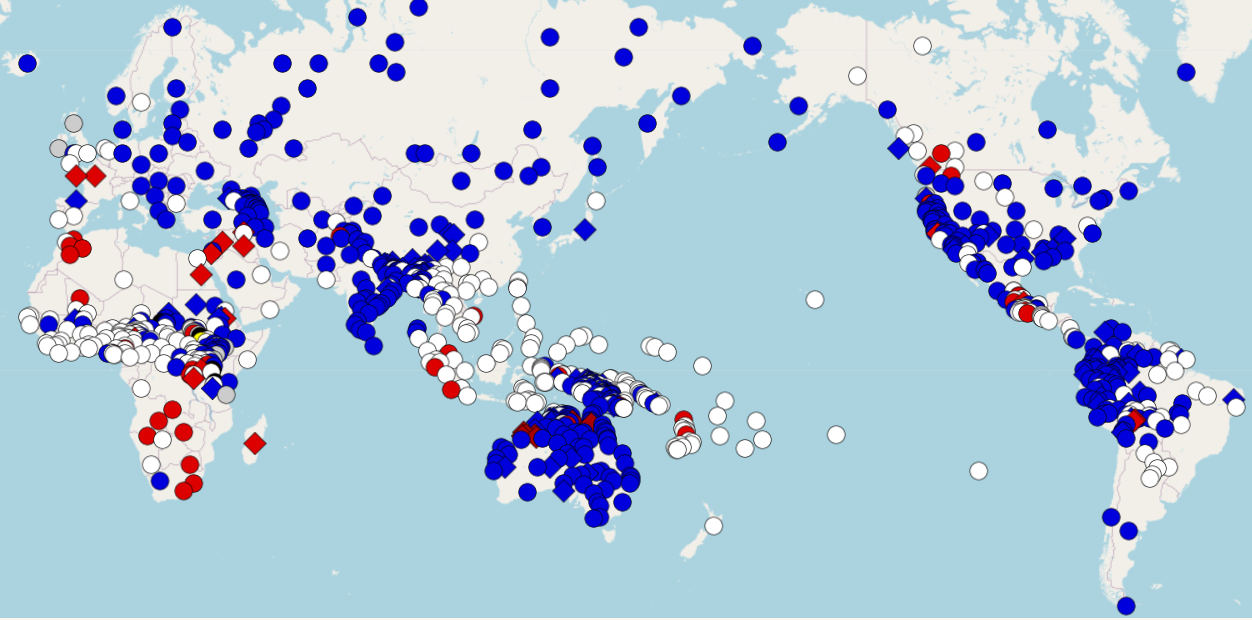 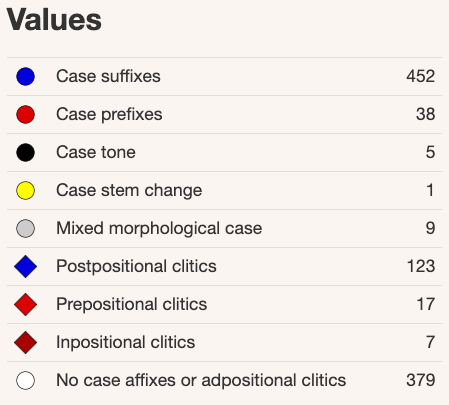 Irathient nouns
Irathient nouns have monosyllabic stems…
to which we add:
Prefixes to express 18 word classes (genders)
Prefixes distinguish neutral vs. dangerous for beings, animals, plants, objects, substances
Prefixes also distinguish places/passive objects, abstractions, groups/collectives, actions
Prefixes also distinguish animate vs. inanimate and diminutive vs. augmentative
Suffixes for singular and plural
Singular suffixes are specified by the word classes
Plural suffixes are specified by relationship to the singular suffixes

Varying prefixes makes it possible to coin interesting related words like: ulluze ‘reason’ (object) vs. elluzu ‘excuse’ (dangerous object) and uttu ‘advice’ vs. ettu ‘criticism’
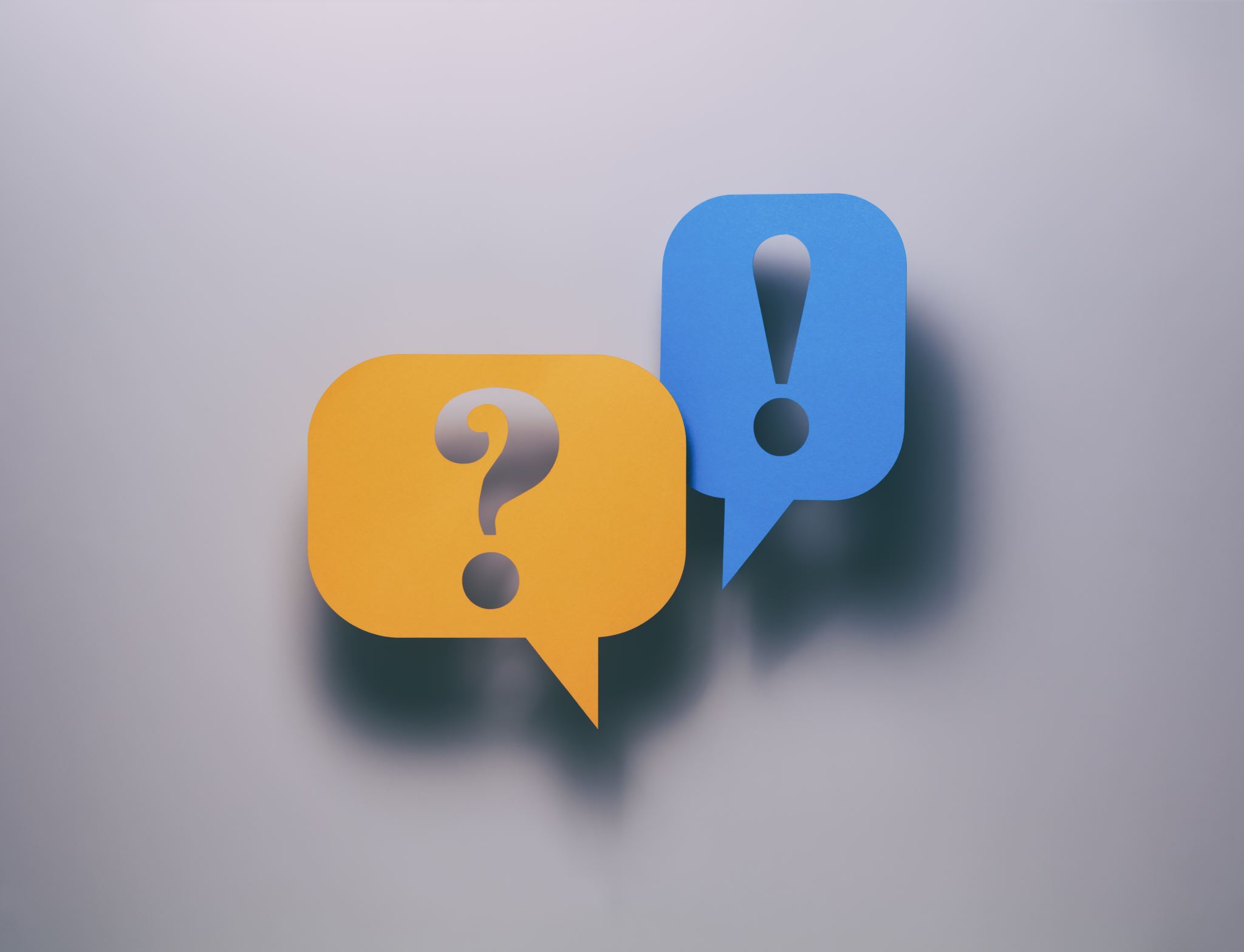 Questions and Comments?
Clip: Conlanging 27:13-34:54
Things that go with nouns
Pronouns
Adjectives
Numerals
Pronouns
Personal pronouns
Variations on personal pronouns: dual, inclusive vs. exclusive ‘we’, case

Possessive pronouns: my, mine, your, yours, his, her, hers, their, theirs
Relative pronouns: who, which, that: The girl who/which/that I saw yesterday
Demonstrative pronouns: this, that, these, those
Adjectives: Not all languages have them
How can a language manage without adjectives?
Use verbs instead: 
I hunger (cf. Russian ja progolodalsja ‘lit. I became hungry’) vs. I am hungry (vs. French j’ai faim ‘lit. I have hunger’)
Russian beleet parus ‘the sail shows white’ vs. belyj parus ‘white sail’
the table that somebody broke vs. the broken table
a machine that sews vs. a sewing machine
the tree radiates beauty vs. the beautiful tree
the idea that appeared recently vs. the new idea
Use phrases instead: 
a table of wood vs. a wooden table (vs. Norwegian et trebord)
an accent from Greece vs. a Greek accent
ideas inspired by religion vs. religious ideas
an idea without hope vs. hopeless idea
Adjectives
Qualitative: new, beautiful
Can have scalar values and antonyms
Can form comparatives and superlatives
Relational: wooden, Greek
Refer to a source or material
Non-scalar
Do not form comparatives and superlatives
Participial: broken, sewing
verbal adjectives, can be more or less associated with the verb
behave more like relational than qualitative adjectives
Comparison across types of Adjectives
Participial adjectives can detach from verbs
Norwegian: I might have ubetalte regninger ‘unpaid bills’, but I can’t ubetale regninger ‘unpay bills’
English: Someone’s reaction might be unsurprising, but that doesn’t mean that s/he can unsurprise me.
Russian:
učenyj lit. ‘learned’, ‘scholar’
ljubimyj lit. ‘being loved’, ‘favorite’
letučij as in letučaja myš’, lit. ‘flying mouse’ = ‘bat’, letajuščaja tarelka ‘flying saucer’, cf. letjaščij ‘flying’ 
gorjačij ‘hot’, gorjučij ‘fuel’, gorjaščij ‘burning’
Numerals
See: Kamelåså:
https://www.youtube.com/watch?v=wGGX5gmwVbA
Cardinal numerals (‘1’, ‘2’, ‘3’...)
not just base 10, and some languages have mixed systems
Partial vigesimal systems in Danish, French, Basque, Georgian
very large numerals often behave differently
Ordinal numerals (‘1st’, ‘2nd’, 3rd’...)
Collective numerals (‘pair’, ‘duo’, ’threesome’, ‘dozen’)
Indefinite numerals (‘many’, ‘some’, ‘few’)
Fractional numerals
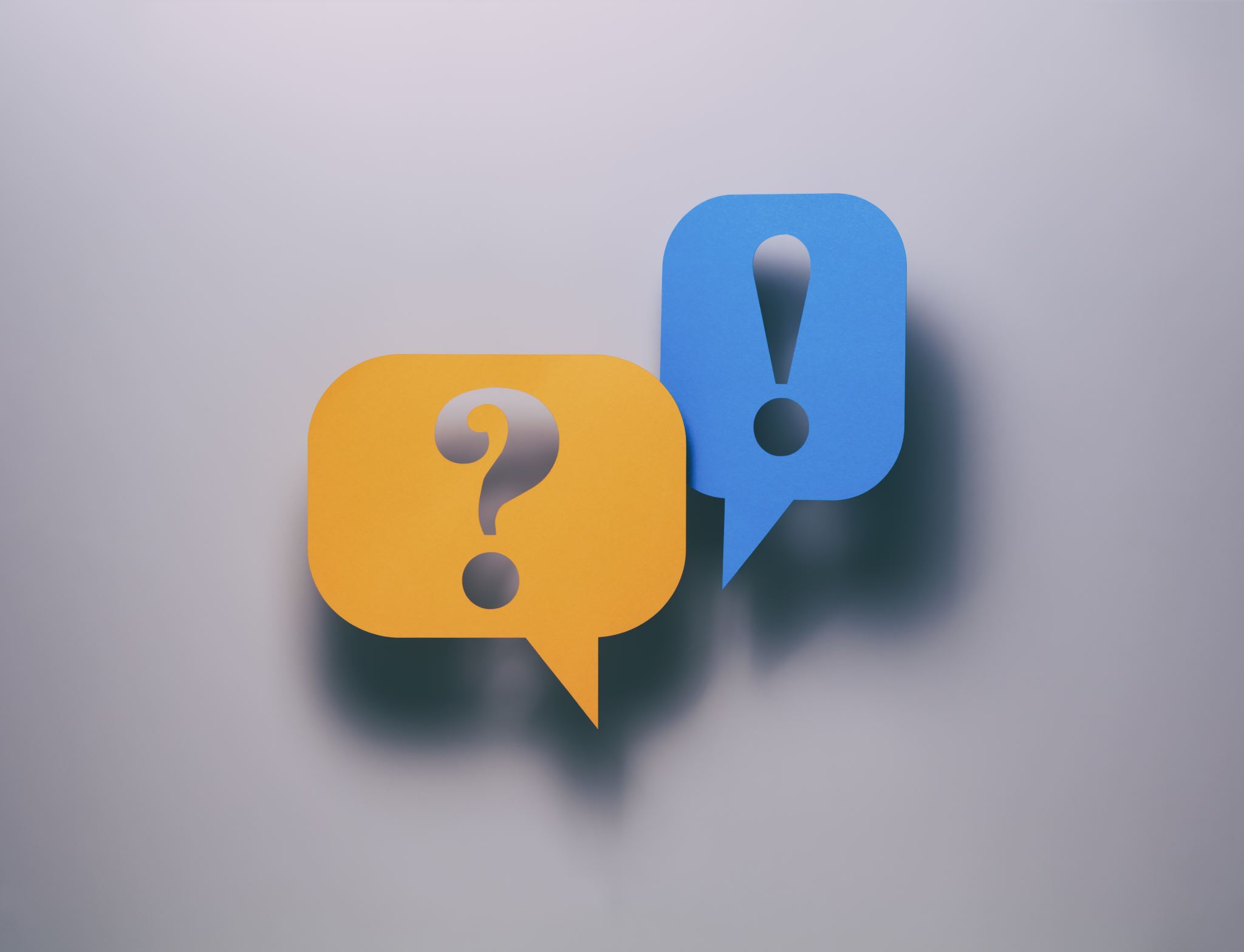 Questions and Comments?